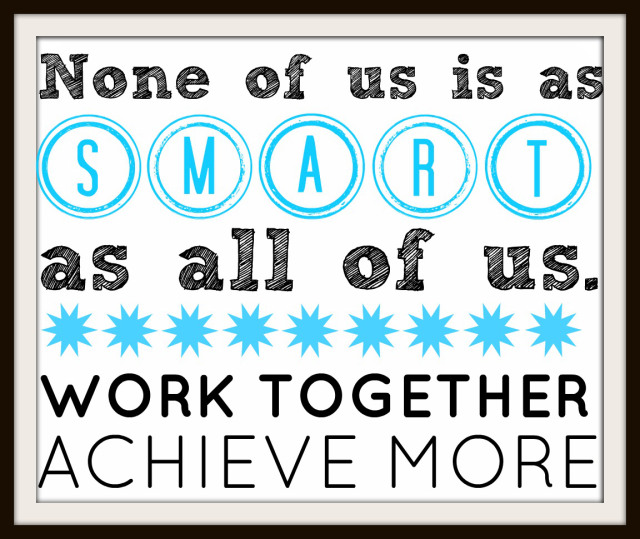 [Speaker Notes: http://blog.teambuildevents.co.uk/2012/11/26/team-motivation-art-for-your-office/]
Motivating the Team
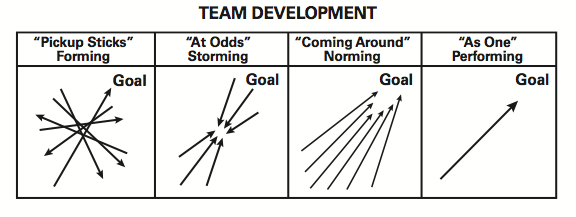 [Speaker Notes: Wood Badge 2015 Syllabus]
Bruce Tuckman’s Model of Team Development
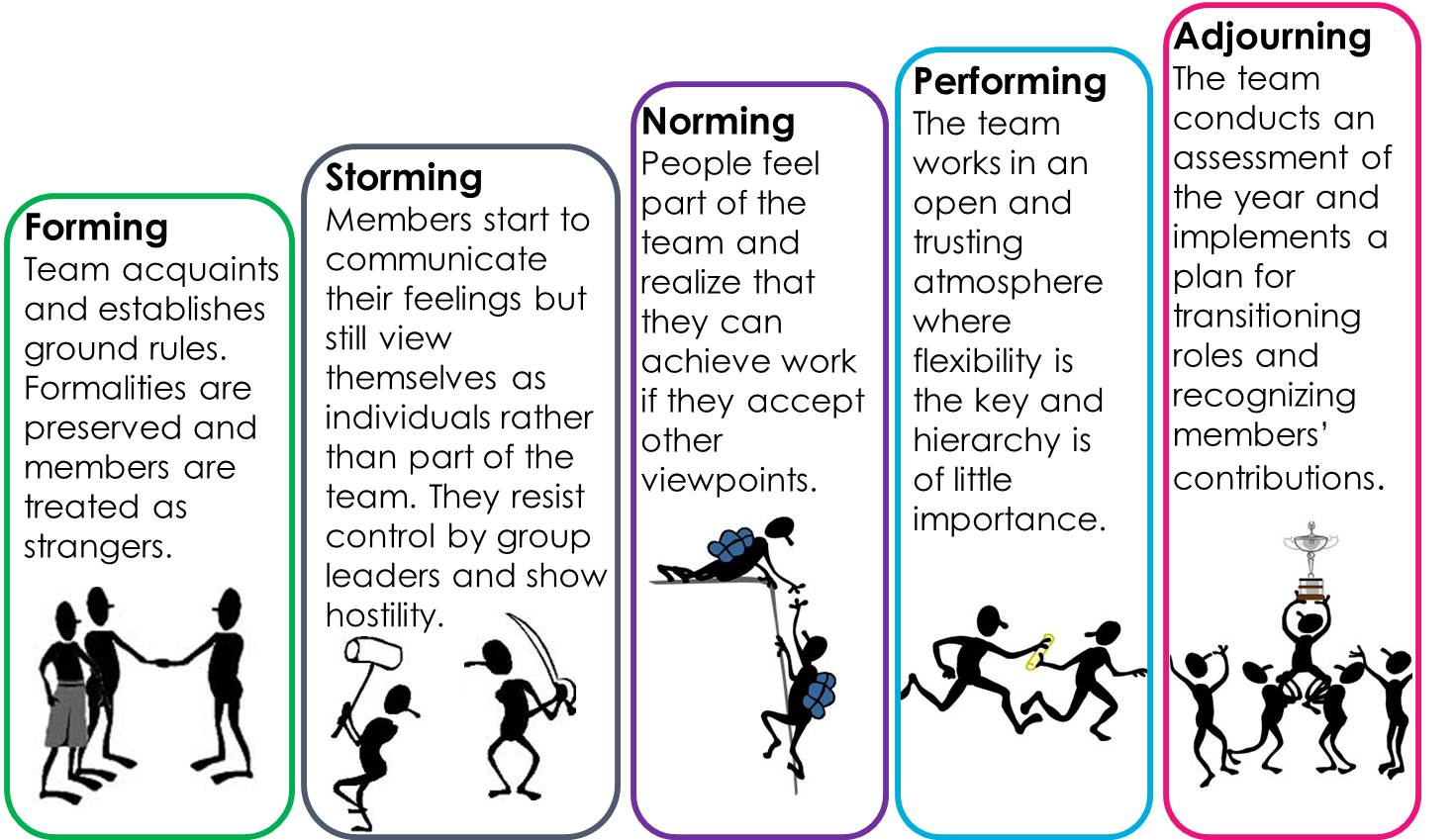 Forming
Behaviors
Tasks
Making contact and bonding
Developing a trust
Members dependent
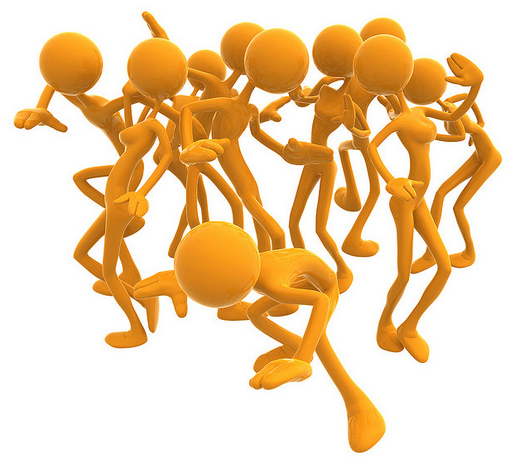 Establish base level expectations
Identify similarities
Agreeing on common goals
www.lumaxart.com/
Storming
Behaviors
Tasks
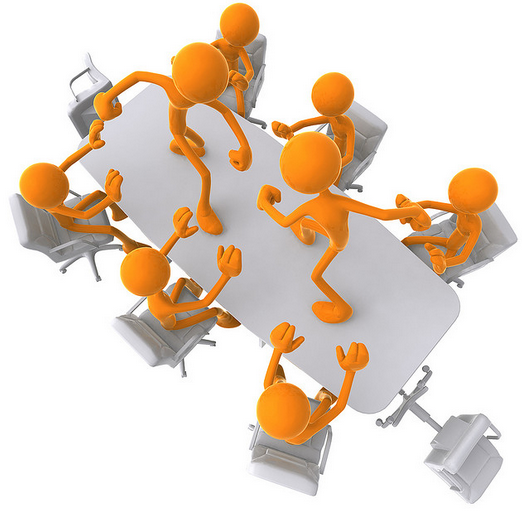 Expressing differences in ideas, feelings, and opinions
Each competing for consideration
Reacting to leadership
Team members expressing independence
Identifying power and control issues
Sharing opinions and views
Identifying resources
www.lumaxart.com/
Norming
Behaviors
Tasks
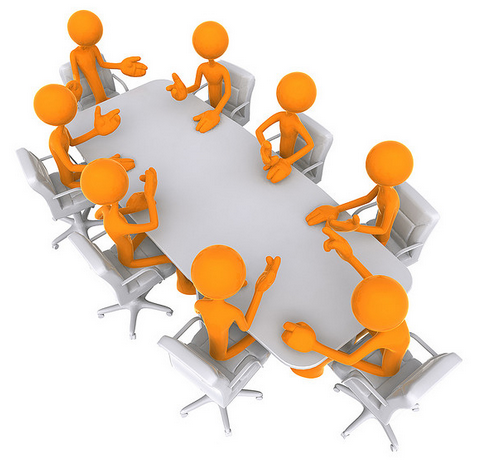 Single goal established
Decisions made through negotiation and consensus building
Agreement about roles and processes for problem solving
Members take responsibility to work for success
www.lumaxart.com/
Performing
Behaviors
Tasks
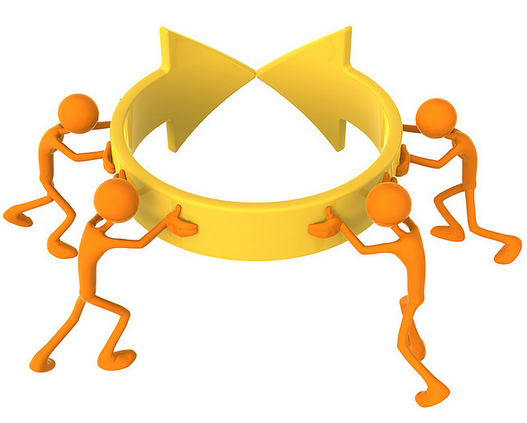 Members work collaboratively
Members care about each other
Group establishes unique identity
Members are interdependent
Achieve effective and satisfying results
Members find solutions to problems appropriately
www.lumaxart.com/
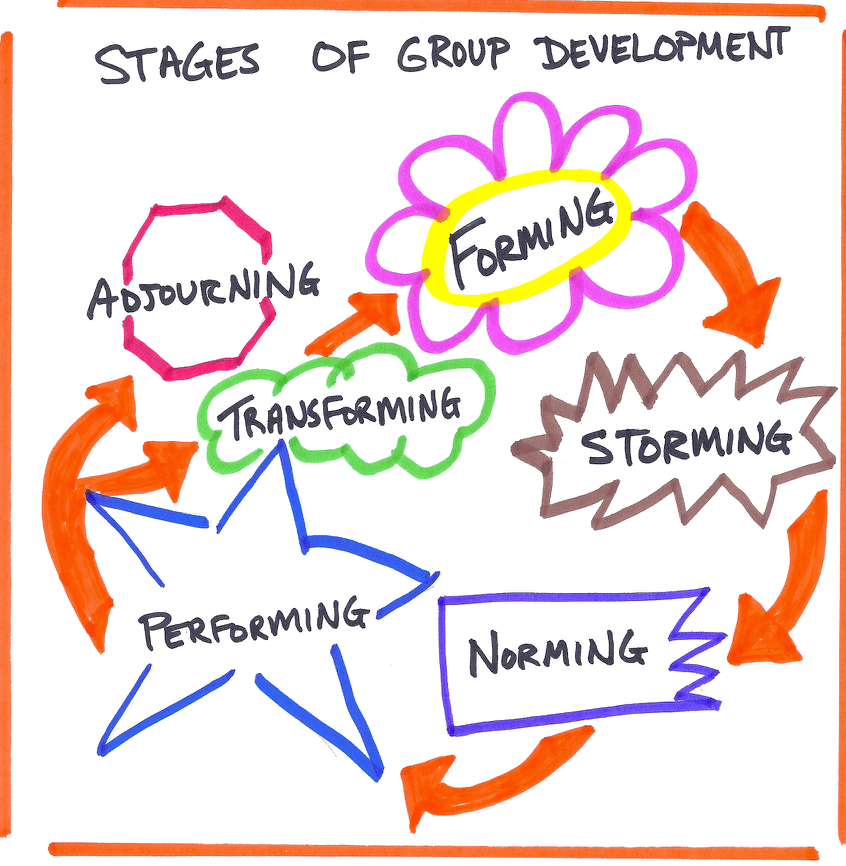 Empowering
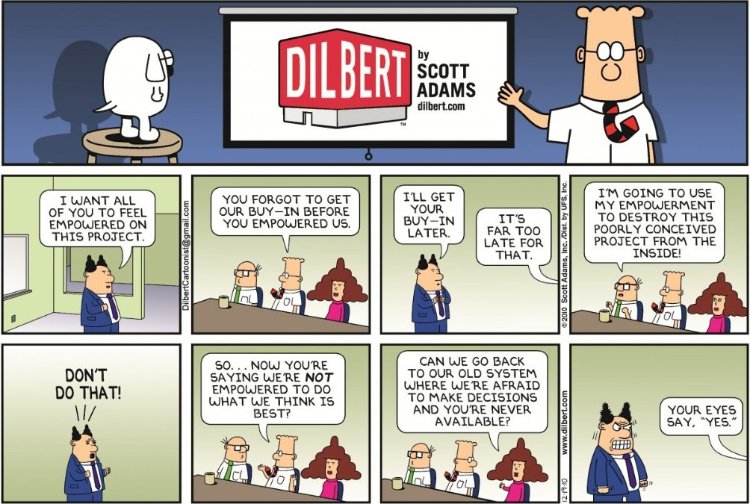 [Speaker Notes: https://www.linkedin.com/pulse/20140715135947-38109935-empowering-teams]
For Training Resources and More Information Visit:
http://training.oa-bsa.org/noac2015